Презентація     досвіду роботи   Дуркало Любові    Богданівни
Дуркало Л.Б. народилася у мальовничому с.Середньому. Закінчила Завалівську ЗОШ   І-ІІІ ступенів, куди незабаром повернулася вже учителем.
Освіта: вища, Тернопільський державний педагогічний інститут.Стаж педагогічної роботи – 24 роки.Посада: учитель української мови та літератури.
Педагогічне кредо:«Віддай людині крихітку себе – за це душа наповнюється світлом»                  Ліна Костенко
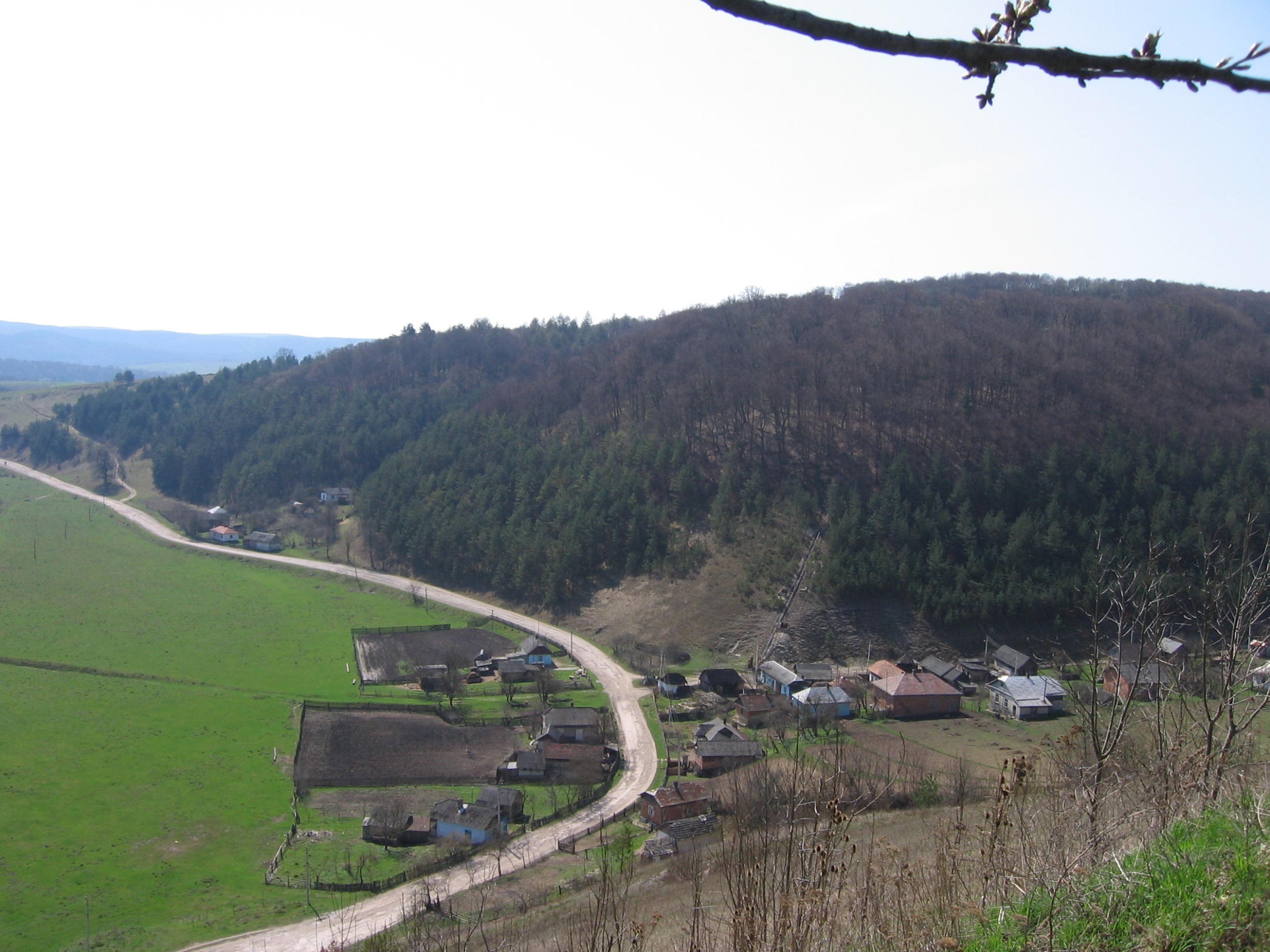 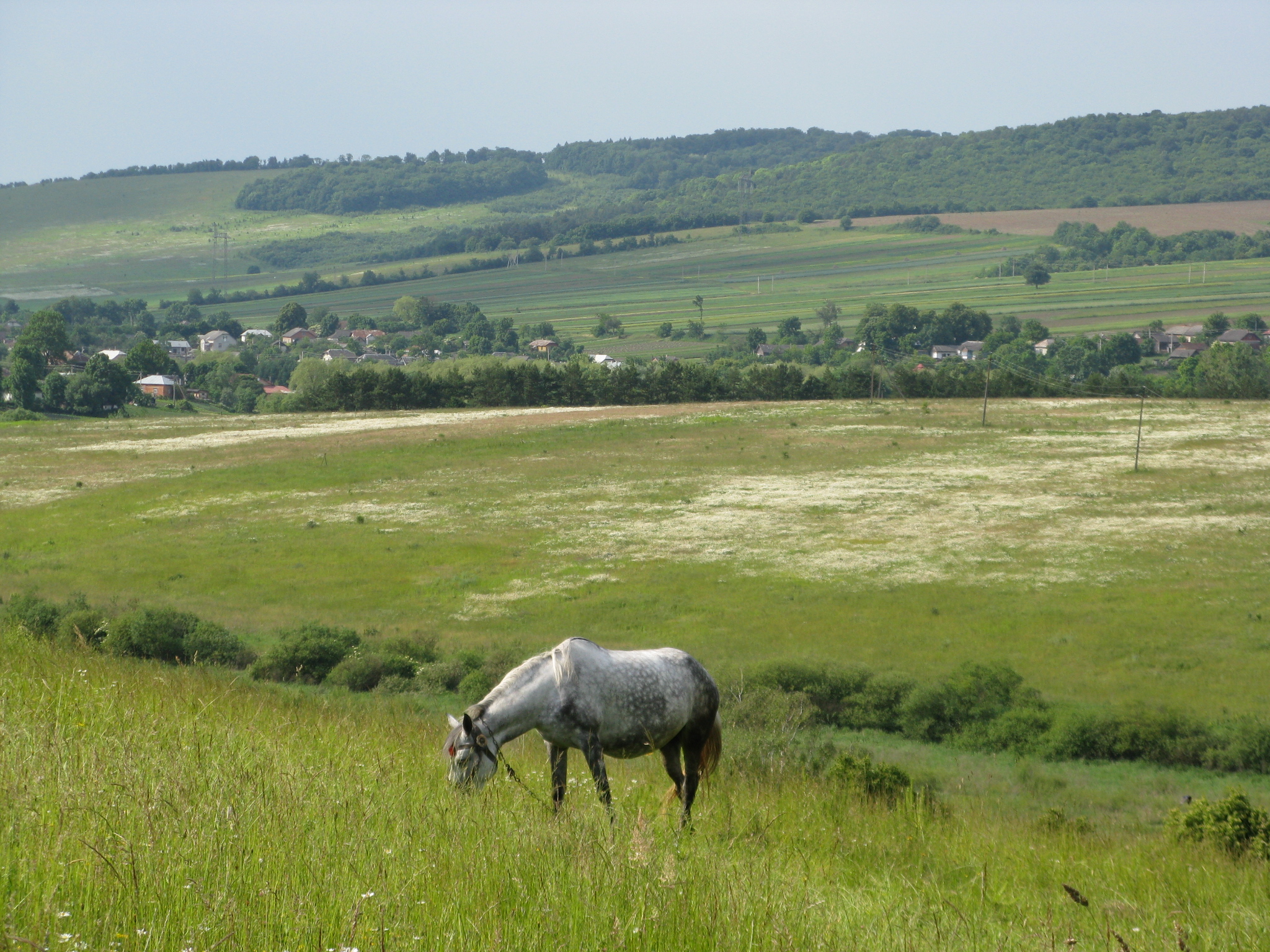 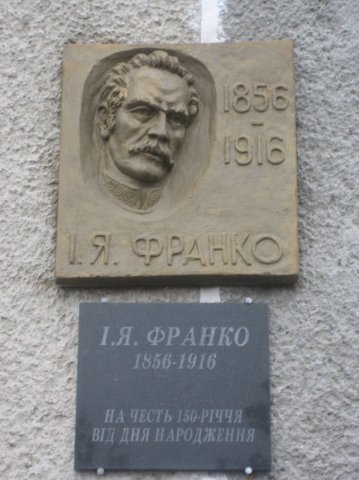 Проблема:«Використання елементів краєзнавства на уроках української мови та літератури»
Мої завдання:
Виховувати у дітей любов до рідного краю;
Знайти оригінальний підхід до побудови структури сучасного уроку української мови та літератури;
Створити оптимальні умови для розвитку творчих здібностей дитини;
Розвивати соціальну та громадську компетентність дитини.
У своїй педагогічній практиці опробовую спосіб інтеграції окремих елементівтаких сучасних технологій навчання:
Інтерактивна технологія;
Особистісно зорієнтоване навчання;
Проектне навчання;
Використання комп’ютерних технологій;
Спрямування діяльності не на клас у цілому, а на особистість кожного учня.
«Мозковий штурм»
«Асоціативне гронування»
«Займи 
позицію»
«Дискусія»
Інтерактивні методи
«Прес»
«Робота
в
групах»
«Сенкан»
«Робота
в
парах»
«Карусель»
«Мікрофон»
Моя педагогічна діяльність
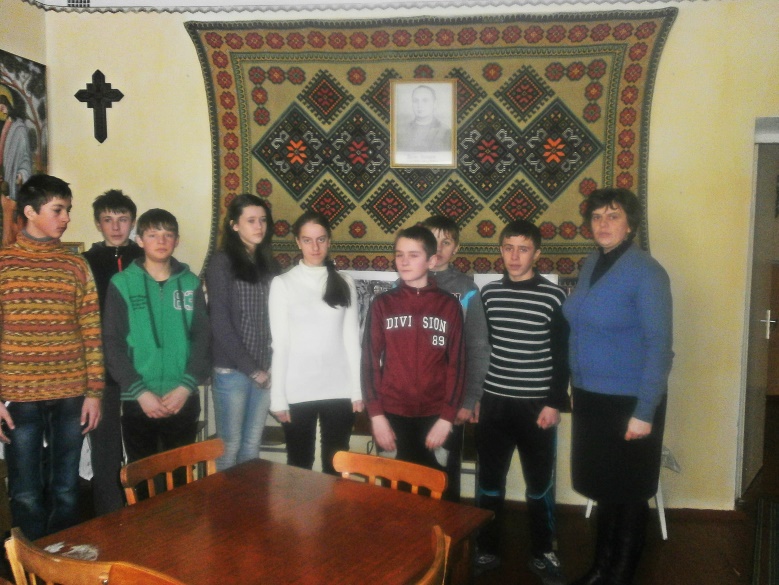 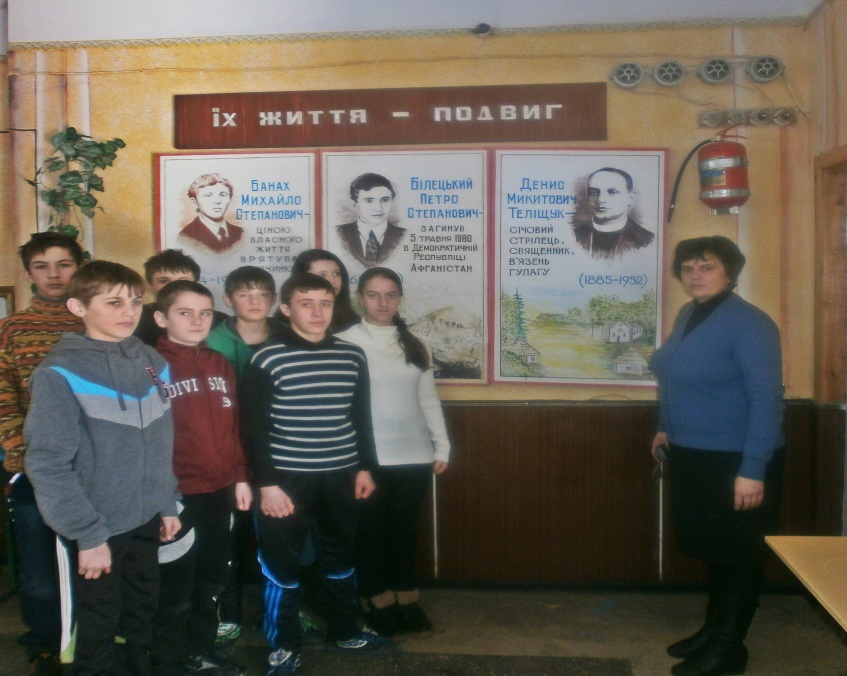 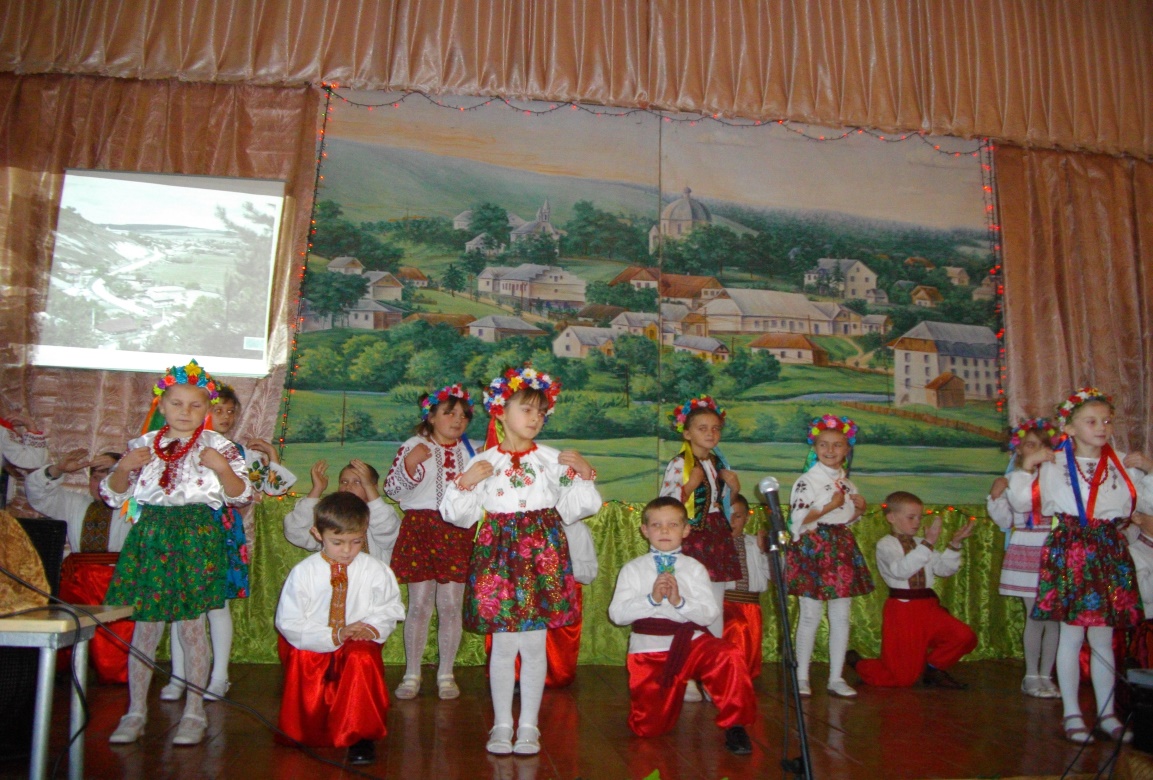 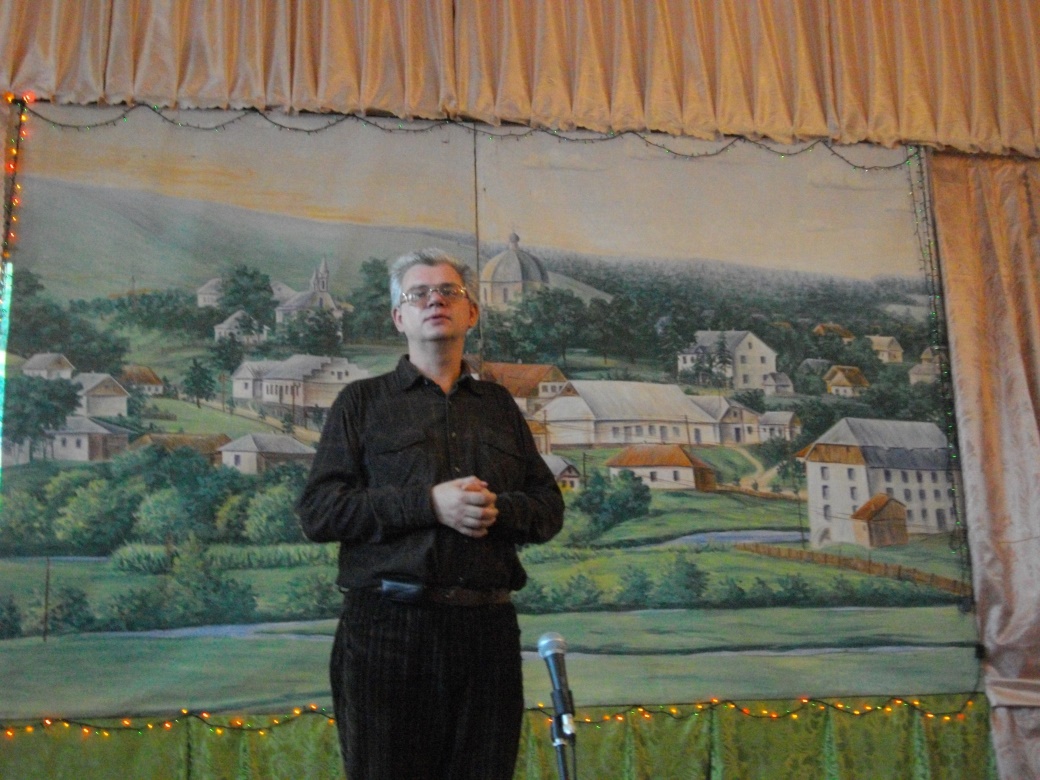 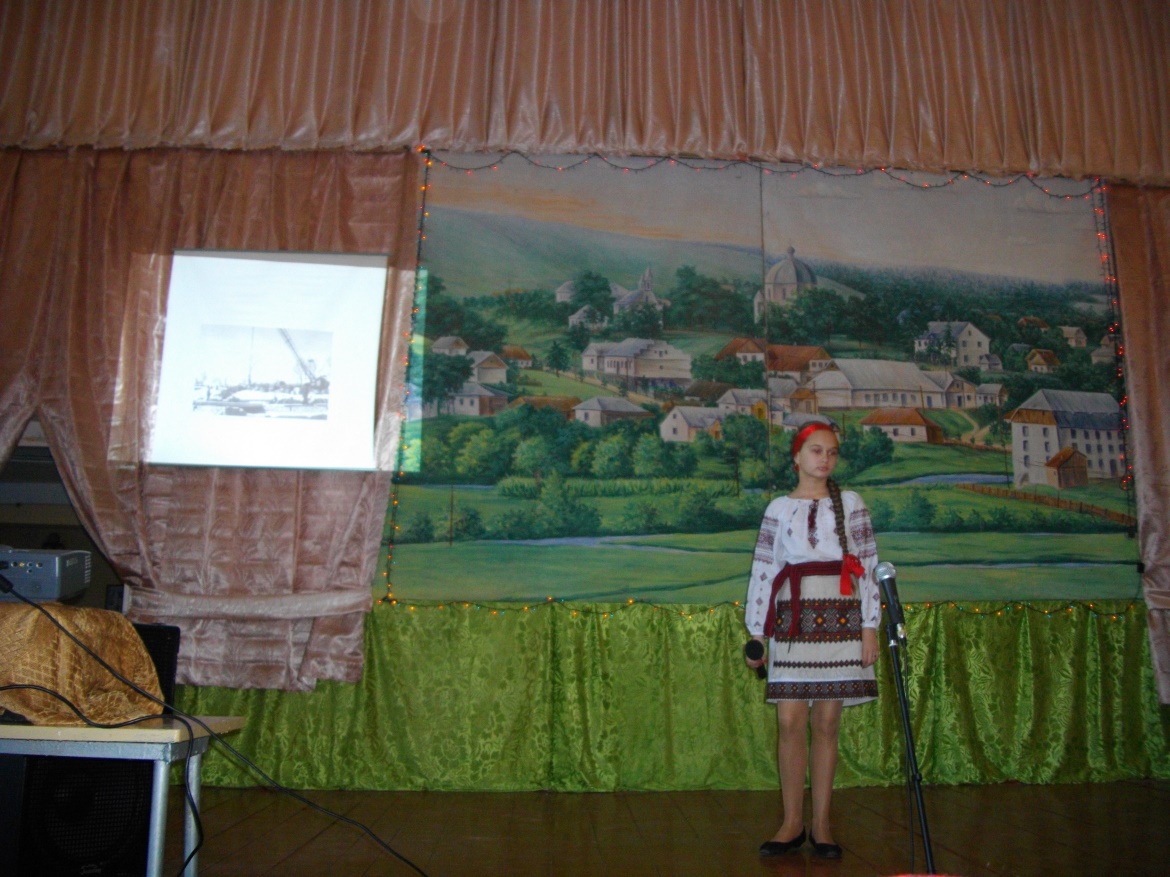 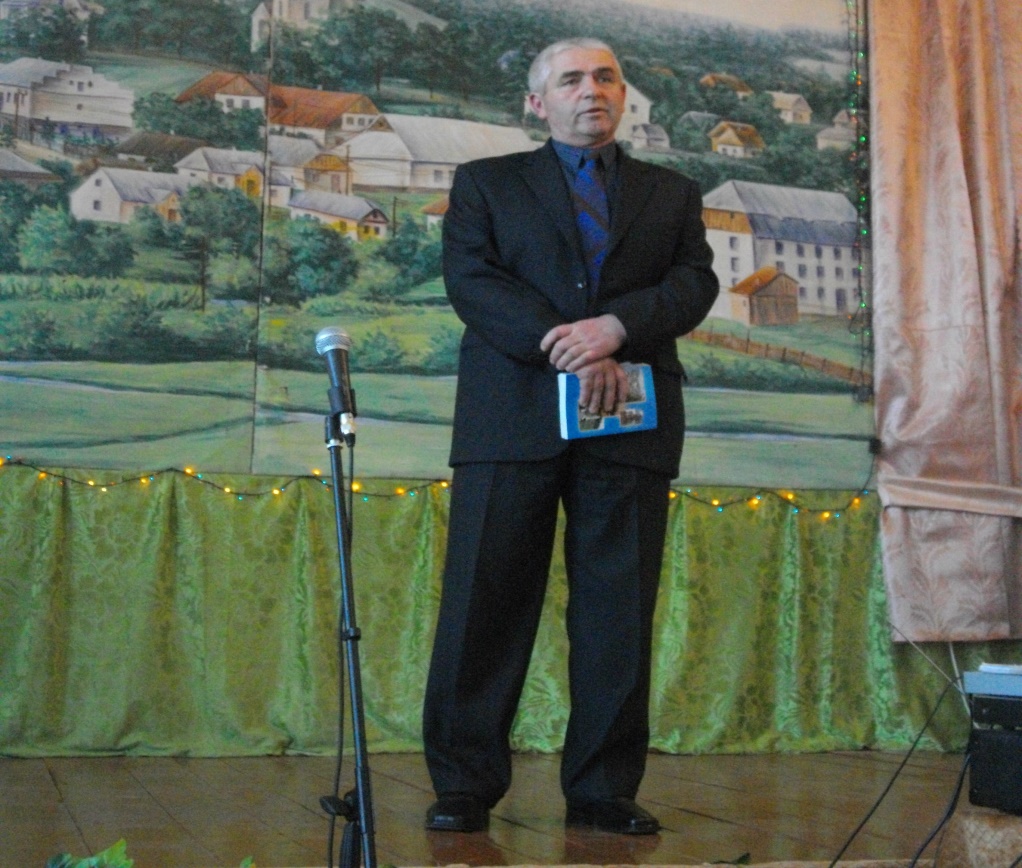 Для підвищення мовленнєвої культури застосовую:
Усні перекази, твори;
Обговорення прочитаних книг;
Обговорення кінофільмів;
Обговорення екскурсій;
Створення власних висловлювань про власні назви місцевості.
Кабінет української літератури
Досягнення моїх учнів
Шпак Надія – учениця 9 класу. Переможець ІІ етапу Всеукраїнської учнівської олімпіади з української мови та літератури. Переможець ХV  Міжнародного конкурсу з української мови імені Петра Яцика.
Досягнення моїх учнів
Дуркало Ольга – учениця 11 класу. Призер (2 місце) ІІ етапу Всеукраїнської учнівської олімпіади з української мови та літератури. Призер (2 місце) XVМіжнародного конкурсу з української мови імені Петра Яцика. Призер ( 2 місце ) мовно-літературного конкурсу імені Тараса Шевченка. Неодноразова переможниця конкурсів читців.
Досягнення моїх учнів
Галів Галина – учениця 8 класу. Призер (2 місце ) ІІ етапу Всеукраїнської учнівської олімпіади з української мови та літератури. Неодноразовий переможець конкурсу з української мови імені Петра Яцика.
Мої нагороди
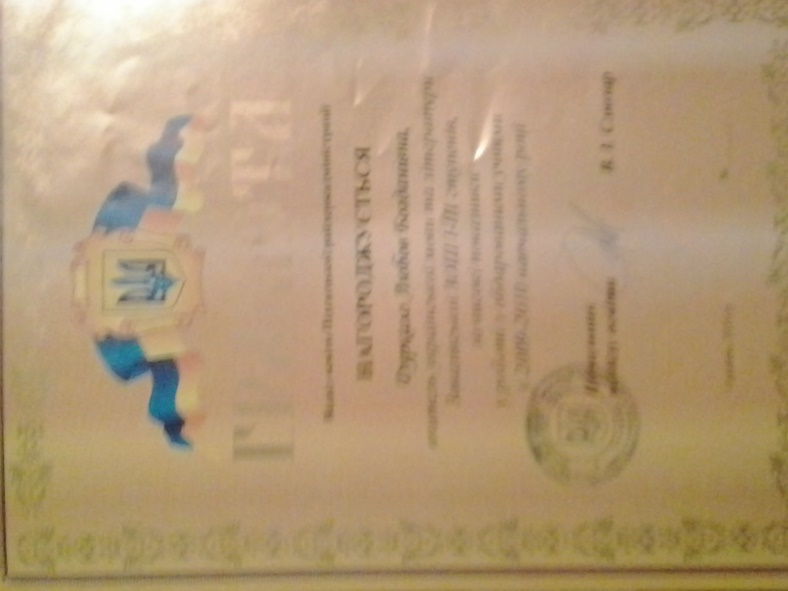 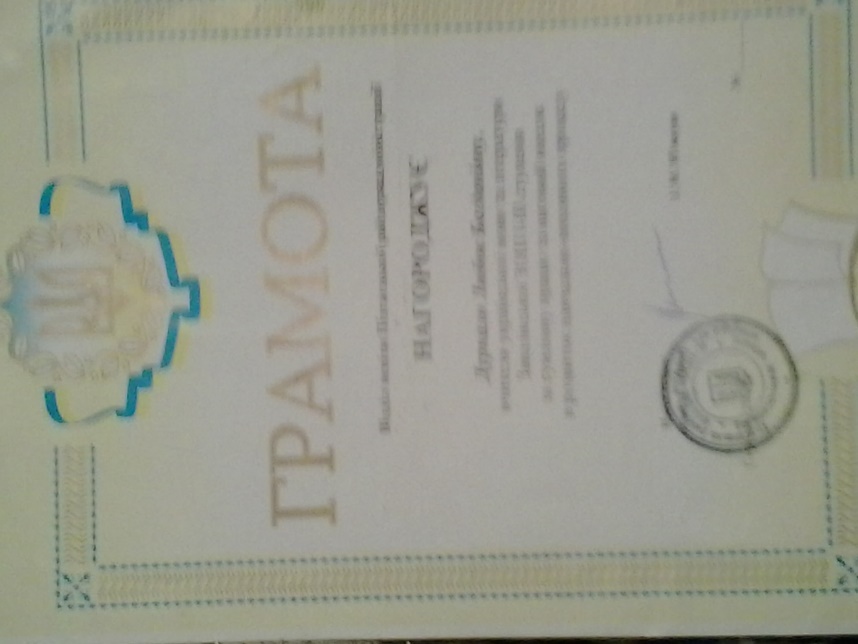 Дякую       за          увагу!